Základní škola a Mateřská škola, Šumná, okres ZnojmoOP VK 1.4 75022320Tematický celek: Výchova k občanství II. stupeňNázev a číslo učebního materiáluStátVY_32_INOVACE_06_08Tomáš ZezulaAnotace: Základní znaky státu, historické typy státůMetodika: prezentace slouží k předvedení na interaktivní tabuli
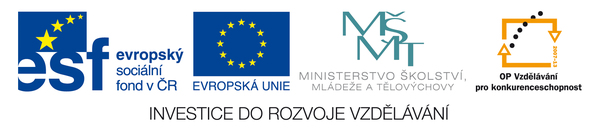 Stát
Stát je určitý útvar, který má:
obyvatelstvo
ohraničené území (hranice)
administrativní aparát
ozbrojenou moc
právní řád
suverenitu
Historické typy států
Stát otrokářský (teokracie)

Orientální despocie (Egypt)
Antický městský stát (Athény, Sparta)
Otroci, otrokáři
Vládne tyran – despota nebo omezený okruh lidí
2. Stát feudální (monarchie)
šlechta, poddaní
Absolutní monarchie 
Naprostá vláda jednoho člověka, doživotně
Stát jsem já – vydávám zákony, řídím stát, soudím
Francie – Ludvík XIV.
b) Stavovská monarchie
Moc v rukou stavů
Stavy – duchovní, šlechtický, městský, selský
Panovník nemůže nic bez souhlasu stavů
Stát demokratický
Demokracie – vláda lidu
Státní moc v rukou lidu, občanů
Lid vládne pomocí zákonů a zástupců, které si sám zvolí a stanoví
Spravedlivě uspořádaný stát

Ústavní monarchie (konstituční)
Moc v rukou občanů státu, král jen reprezentuje
Dnes – Velká Británie, Nizozemí, Švédsko, Dánsko
Republika
Res publica – věc veřejná
Nejvyšší představitel prezident, podle pravomocí prezidenta dělíme republiku na:

Parlamentní	- největší pravomoc má parlament, omezená moc prezidenta

Prezidentská – prezident většinou volen přímo občany
			- má právo veta vůči parlamentu
Stát totalitní  (diktatura)
Účast občanů na správě a řízení státu je omezena nebo znemožněna
Fyzická likvidace odpůrců režimu
Vláda jedné osoby nebo strany
Potlačování lidských práv
Hitler – nacistické Německo
Stalin – Sovětský svaz
Dnes – Severní Korea, Čína, Kuba
Zdroje:
Janošková D., Ondráčková M. Občanská výchova 9, učebnice pro základní školy a víceletá gymnázia, 1. vydání, Plzeň: Nakladatelství Fraus, 2006, ISBN 80-7238-528-3

Janošková D. Ondráčková M. Občanská výchova 9, příručka učitele pro základní školy a víceletá gymnázia, 1. vydání, Plzeň: Nakladatelství Fraus, 2007, ISBN 978-80-7238-529-4